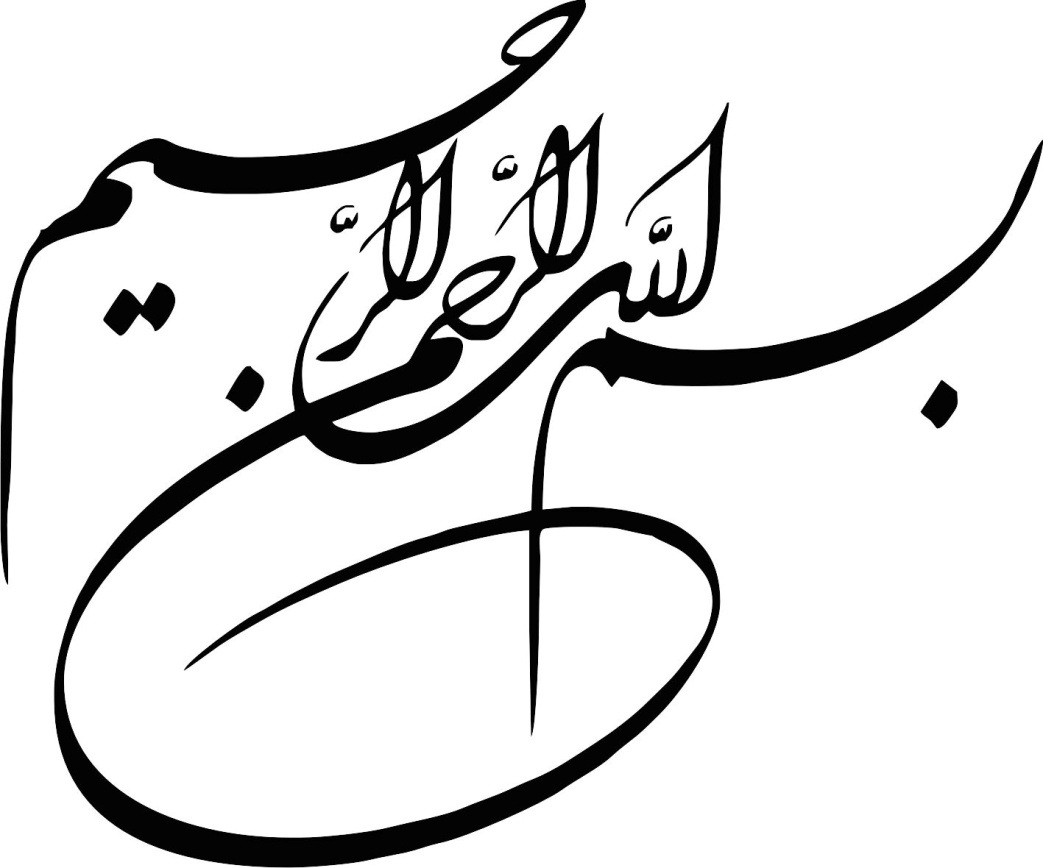 1
نسبت طب و اسلامطب اسلامی
مساله اصلی
اما اولا در سابقه تمدنی ما، طبی وجود داشته که قابل اعتناست
ثانیا در آموزه‌های اسلامی گزاره‌های طبی فراوانی وجود دارد
اما امروزه
در حوزه سلامت، طب مدرن بر همه عرصه‌ها حکومت می‌کند،
 که نه طب سنتی ما اعتنایی دارد و نه به آموزه‌های اسلامی؛

 آیا طب اسلامی ممکن است؟
به چه معنایی؟ و چگونه؟
سیر بحث
مقدماتی برای ورود صحیح به بحث
تاملاتی درباره دین
تاملاتی درباره علم
نسبت علم و دین (معنای موجه علم دینی)
اهم مسائلی که بدانها خواهیم پرداخت
طب اسلامی به چه معنایی ممکن و قابل دفاع است؟
طب اسلامی چه نسبتی با طب سنتی دارد؟
طب اسلامی چه نسبتی با طب مدرن دارد؟ 
آیا طب اسلامی باید به روشهای طب مدرن تن دهد؟
اعتبار روش‌شناختی گزاره‌های طب اسلامی چگونه بررسی می‌شود؟
تعارض بین گزاره‌های متون دینی با تجربیات بشری در حوزه طب چگونه حل می‌شود؟
آیا گزاره‌های طب اسلامی خطاناپذیر خواهد بود؟
تذکرات و نکات مقدماتی
تذکر1: نزاع علم و دين، مساله کیست؟تمدن غربي یا تمدن اسلامي؟
در اسلام، اين دو همراه هم رشد، و همراه هم افول کرده‌اند. 

حداکثر، 
بحث رابطه عقل و وحي (به عنوان دو ابزار شناخت) بوده، 
نه رابطه علم و دين (دو مجموعه معرفتي در مقابل هم)
منظور طرفداران «علم دینی» از این عنوان، تلاشی است برای حل این نزاع، 
بر اساس بازساری درک ما از نسبت میان
علم جدید و دین اسلام، 
به منظور بازسازی تمدن اسلامی، تا دوباره: علم و دین در کنار هم باشند نه در مقابل هم.
تذکر2: تعیین نسبت صحیح بین علم و دین
1. ماهیت و جایگاه طب جدید در زندگی انسان
تامین سلامت انسان
2. ماهیت و جایگاه دین اسلام در زندگی انسان
تامین سعادت انسان

مساله: چه نسبتی بین سلامت و سعادت انسان برقرار است؟
نتیجه: نیاز جدی به مباحث «انسان‌شناسی» و «علم و دین»
تذکر3: ما در میدان بازی غربیها قرار گرفته ایم
1- «علم» بودن، در گروي «استفاده از روش حسي و تجربی» است.
2- «دیني» بودن، در گروی «استناد به متون ديني» است.
نتيجه: «علم دیني» ترکيبي بي‌معناست.
نقد:
1- آيا شناخت واقعيت، منحصر در استفاده از روش حسي است؟
2- آيا تحلیلهای منافقان و خوارج از متون دینی، مورد قبول دین (= دینی) است؟

ضرورت تغيير میدان فهم مساله
بازخوانی صورت مساله برای تغییر میدان بازی
یکبار درباره درک متعارف خود از علم و دین دوباره بیندیشیم
ببینیم به نحو متعارف: چه تلقی‌ای از علم و از دین داریم؟
 و از هر کدام چه انتظاری داریم؟

(تامل و بازخوانی جدی صورت مساله)
تذکر 4: دو نکته روش‌شناختي
تفکيک مباحث معرفت‌شناسي از فلسفه علم 
مثلا:‌گزاره اسلامی يا طب اسلامی

تفکيک دو سنخ تحليل و قضاوت:
«منطقي- فلسفي»   يا   «تاريخي- جامعه‌شناختي»
مثلا: آیا طب اسلامی باید به روشهای طب مدرن تن دهد؟
الف. بررسي مساله از منظر مباحث مربوط به علم
گام اول:مروری تاریخی- جامعه شناختی بر وضعیت علم
علم جدید
امروزه گمان می‌شود علم، فقط باید از روش تجربی استفاده کند.
آیا این سخن معتبر است؟
 (امکان طب اسلامی از زاویه علم)

یادآوری: نزاع علم و دین، نزاع تمدن غربی است، نه اسلام
آیا می دانید تصویر ما از علم در طول تاریخ چه اندازه تغییر کرده است؟
مثال 1: نمود این تغییر در طبقه بندی علم
مثال2: مولفه های علم در فرهنگ اسلامي و غربي
تلقي اسلامي:
درصدد يافتن حقيقت، ذومراتب، داراي فضيلت، قرين ايمان

تلقي غربي: درصدد تسلط بر عالم و آدم، حسي وتجربي (تقليل‌گرا)، بی ارتباط با اخلاق و ایمان
«science» چيست؟
معرفي اجمالي دو جريان کلان علم‌شناسي در غرب

الف) پوزيتيويست‌ها: فقط آنچه تجربي است علم است.
پس دين و اخلاق و هنر و سياست و ... خارج از علم است. 
مثال: طبقه‌بندي ISI  در تفکيک علوم اجتماعي «social science» از علوم انساني «humanities»

ب) پست‌پوزيتيويستها: «تجربه ناب» نداريم، بلکه تجربه‌ها آميخته است با پيش‌فرضها، ارزشها و ... . 
پس علم واقعا يک مجموعه معرفتي نيست، بلکه يک پديده فرهنگي است و لذا نسبي است.
اما پوزیتیویسم دچار چالشهای جدی شد
1. آیا مشاهده مقدم بر نظریه است؟
مثال تصاویر سه بعدی، تصاویر دوگانه (صفحه بعد)، تصاویر رادیولوژی
2. آیا رهایی از پیشفرضها در علم ممکن است؟
مثال: علل خرابیها در زلزله بم چه بود؟
3. آیا علم فارغ از ارزش ممکن است؟
«مساله» درگروی نامطلوب بودن وضع موجود (قضاوت ارزشی) است
مثال: آیا این شخص بیمار است؟
4. آیا اصلا اثبات یک تئوری ممکن است؟
مثال: ابطال گرایی، پارادیمها و ...
در این تصویر چه می‌بینید؟
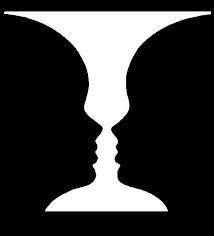 ويژگي هاي علم و معرفت نزد پوزيتيويسم
ويژگي‌هاي معرفت نزد پساپوزيتيويسم
جمع‌بندي علم در فضاي فکري غرب
گمان کردند ملاک علم روش تجربي است
 اما فهميدند که روش تجربي ناب وجود ندارد
 پس:
 الف) پوزيتيويسم
چاره‌اي نداريم؛ تا حد امکان سعي مي‌کنيم مولفه‌هاي غيرتجربي (پيشفرضها، ارزشها، نقش عالم و ...) را کنار بگذاريم

ب) پساپوزيتيويسم
فرقي بين علم و غيرعلم نيست (نسبيت‌گرايي)
ورود اين نگاه به جامعه مااولین موضع‌گیری‌ها در مساله علم دینی
محوريت روش تجربي در تحليل علم

نگاه پوزيتيويستي و ظاهرگرایی (برخی مخالفان و موافقان علم ديني):

 تفکيک روش تجربي از روش عقلي و نقلي

نگاه پساپوزيتيويستي (برخي موافقان علم ديني):

 نسیبت معرفت و جدي گرفتن مولفه‌هاي فرهنگي در علم
گام دوم:آيا این نگاه به لحاظ منطقی- فلسفیموجه است؟
آيا روش تجربي را ملاک علم بودن علم دانستن و تفکيک روشي علوم (به روش تجربي و روش عقلي) منطقي و قابل دفاع است؟
ماده‌هاي مختلف قضيه در ذيل صورت واحد قياس قابل جمع است.
الف ب است + ب ج است = الف ج است.

تناقض بين محصول دو روش قابل قبول نيست.
با وجود آن اشکال مهم منطقي،
 چرا اصرار بر روش تجربي وتفکيک روشي اينقدر مهم و معروف گرديده است؟ (مروری تاریخی- جامعه‌شناختی)

سير نگاه به علم در غرب از بيکن تا کنت:
تبديل وظيفه علم از شناخت واقعيت به تسلط بر عالم

سير تفکر فلسفي غرب از دکارت تا کانت: 
تبديل وظيفه فلسفه از واقعيت‌شناسي به ذهن‌شناسي، و 
جدا شدن عرصه کار فلسفه از عرصه کار علم تجربي
چرا این تغییر نگرش رخ داد؟
در عرصه علم: بیکن و نوشتن «نوارغنون»
مخالفت با منطق ارسطویی و تاکید بر استقراء برای رسیدن به علم

بیکن: منطق ارسطویی بر استدلال قیاسی تاکید می کند و در قیاس دانش جدیدی تولید نمی شود. آنچه علم ما را زیاد می کند استدلال استقرایی است.
(منطق باید روش تحقیق و پیشرفت علم را در اختیار ما قرار دهد)
چرا این تغییر نگرش رخ داد؟
در عرصه فلسفه: دکارت و شکاکیت دکارتی 

تحولات فلسفه پس از دکارت: پیدایش دو جریان رقیب
عقلگرایان و مدلهای نامعقول از جهان: مالبرانش، لایب نیتس، اسپینوزا
تجربه گرایان و بن بستهای معرفت: لاک بارکلی و هیوم
چرا این تغییر نگرش رخ داد؟
تحلیل کانت (فیلسوف مدرنیته) از علم و معرفت:
انقلاب کوپرنیکی در شناخت
معرفت، محصول ورود داده ی محسوس از عینک ذهن است؛ یعنی
فقط جایی درباره واقعیت عینی می توان سخن گفت که داده حسی داشته باشیم (انحصار علم به محصول روش تجربی)
قضایای ریاضی قالبهای ذهن اند برای سامان بخشیدن ادراک حسی
مفاهیم فلسفی قالبهای ذهن، و قضایای فلسفی جدلی الطرفینند 
قضایای ارزشی و هنری خارج از حیطه معرفت به واقع اند
نتیجه: طبقه بندی جدید از علم
تاملی دوباره در نمودار طبقه بندی علم
ادامه گام دوم:تبیین علم به لحاظ منطقی- فلسفی
1) نتیجه بحث درباره روش در علم
دیدگاه پوزیتیویسم و پست پوزیتیویسم: هویت علم به روش تجربی است
پوزیتیویسم: علم فقط محصول روش تجربی است
پست پوزیتیویسم: تجربه ناب نداریم، پس علم نسبی است.
تحلیل منطقی- فلسفی از جایگاه روش
روش شناخت واقعیت منحصر در روش تجربی نیست.
اگر تکثر روشها را در شناخت واقعیت قبول کنیم، بحث روش فقط در عرصه معرفت شناسی ثمره دارد نه در عرصه فلسفه علم
جمع بندی: تمایز روشی علوم قابل دفاع نیست
تبصره تاریخی- جامعه شناختی درباره جایگاه روش
انحصار علم به روش تجربی، به نسبیت گرایی منجر شد.
تفکیک روشی به منزله تقسیم کار قابل دفاع است.
2. پیش‌فرض‌ها یا مبادي و مباني علم؟
دیدگاه پوزیتیویسم و پساپوزیتیویسم: معرفت منحصر در روش تجربی است
پوزیتیویسم: پیشفرضها را تا حد امکان دخالت ندهید.
پست پوزیتیویسم: نمی توانید؛ لذا علم پارادایمیک و نسبی است.
تحلیل منطقی- فلسفی از جایگاه پیشفرضها
اگر معرفت منحصر در داده های تجربی نیست، پس پیشفرضها قابلیت بحث معرفتی پیدا می کنند و به عنوان مبادی علم، مورد بررسی معرفتی قرار می گیرند و ورود آنها لزوما به نسبی گرایی منجر نمی شود. مثلا:
1. آیا عالم منحصر در ماده فیزیکی است؟ 
2. آیا انسان منحصر در ابعاد جسمی و مادی است؟
3. آیا اختیار (انسان شناسی) با علیت (جهان شناسی) قابل جمع است؟
برخی مبانی انسان‌شناختی مهم در بحث
نسبت نفس و بدن؛ و اصالت و فرعیت کدامیک؟
نگاه کل‌نگر یا جزءنگر به انسان
ذوشئون بودن انسان در همه ابعاد هستی (افق وجودی انسان)
معنای سلامت انسان (آیا قضاوت درباره طب بر اساس کارکرد ممکن است؟)
نسبت سلامت و سعادت (الا من اتی الله بقلب سلیم)
3. جایگاه معرفتی ارزشها، نسبت علم و اخلاق
پوزیتیویسم و پساپوزیتیویسم: معرفت منحصردر داده های تجربی است
پوزیتیویسم: ارزشها را تا حد امکان دخالت ندهید.
پست پوزیتیویسم: نمی توانید؛ لذا علم پدیده ای فرهنگی و نسبی است.

تحلیل منطقی- فلسفی از جایگاه ارزشها
اشکال هيوم در باب نسبت هست و باید
راه‌حل:
تقسیم ارزشها به ارزش مطلق و روش
تحليل وجودشناختي غايات (واقعي بودن غايت)

مثال: معیار سلامت و بیماری چیست؟ دیوانه کیست؟
4. نقش و جايگاه عالم در علم
اشاره ای به نزاعهای پوزیتیویسم و پساپوزیتیویسم:
ماشين منطقي يا صاحب نظر؟ 
توليد کارخانه اي پژوهشگر يا تربيت انديشمند؟
تکنولوژي براي انسان يا انسان براي تکنولوژي؟
هدف نظام آموزشي مدرن: جهت گيري شغلي يا علمي 
   (علم براي ثروت و  ...، يا علم براي حقيقت جويي)؟

آيا اخلاق و مولفه‌های تربیتی در فرآیند عالم شدن اثري دارد؟
نحوه شکل گيري علم در ضمير عالم
تحلیل منطقی- فلسفی از نسبت وجودی علم و اخلاق
1- درهم تنيدگي ابعاد معرفتي و اخلاقي در وجود انسان
دليل: - عمل پژوهش يک فعل ارادي است
       - هرفعل ارادي غايتمند است.
نتيجه: خواسته من در جهت‌گيري و برنامه پژوهشي من موثر است. (نسبی گرایی؟)
راهکار: الف. بودايي (بي‌جهتي) 		ب. اسلامي (حقيقت‌جويي)

2- دريافت علم از مراتب بالاتر وجود
دليل: معطي شيء، فاقد شيء نيست.
نتيجه: نقش سنخيت بين معطي و گيرنده در دستيابي به حقيقت
رفع اشکال در کافران: توجه به دو وصف رحمانيت و رحيميت در دريافت علم
مثال: مفهوم حکیم در دوره اسلامی
جمع بندی این نگاه جدید به علم و معرفت
جمع‌بندي بحث علم
در موضوع واحد، از همه منابع و ابزارهاي شناخت (حس، برهان، شهود، وحي) به تناسب موضوع مي‌توان استفاده کرد.

هم بحث پيش‌فرض‌ها و هم بحث ارزشها قابليت بحث معرفتي دارند (مبادي تصوري و تصديقي، حکمت عملي)

علم ربط وجودي با عالم دارد.
نکته: مزايا و معايب تخصصي شدن علم و تکنولوژي
مزيت مهم: امکان رشد و پيشرفت 

عيب مهم: علوم ابزاري ذاتاً تقليل‌گرا هستند.
ابعاد ديگر را نمي‌بيينند و مدل زندگي را عوض مي‌کنند:
در عرصه تصرف در طبيعت: مشکلات زيست محيطي و ...
در عرصه زندگي انساني: معضلات سلامتی و فرهنگي و اجتماعي و ...

راه حل مدرن: علوم ميان‌رشته‌اي
آيا اين راه موفق است؟ آيا راه حل ديگري ممکن است؟
ب. بررسي مسالهاز منظر مباحث مربوط به دين
مسائل قابل بررسی
اعتبار معرفتی گزاره‌های وحیانی
قلمروی نفوذ وحی
حیطه شمول معرفت دینی (آیا فقط متون دینی است؟)
1. اعتبار معرفتی گزاره‌های وحی
نکته: تحقيقي بودن اصول دين در اسلام
استدلال بر توحید 
برهان وجوب و امکان؛ درک نیاز ذاتی
استدلال بر معاد
مرگ، بی‌نهایت‌طلبی
استدلال بر نبوت
عدم کفایت عقل بشر در حل مسائل زندگی (سعادت)
اثبات نبوت
خدا هست. (موجودی که همه عالم وابسته به اوست و او بی‌نیاز از همه است)
 یا ایها الناس انتم الفقراء الی الله و الله هو الغنی الحمید. فاطر/15
 خداوند عالم مطلق و مهربان (رحمن) است. 
الایعلم من خلق و هو اللطیف الخبیر. ملک/14
نتیجه1: راه رفع تمام نیازهای بشر را می‌داند و انسان را رها نمی‌کند.
ایحسب الانسان ان یترک سدی. قیامت/36
عقل بشر برای درک راه زندگی به تنهایی کفایت نمی‌کند. 
عسی ان تکرهوا شیئا و هو خیر لکم و ... والله یعلم و انتم لاتعلمون. بقره/216
نتیجه2: از راه دیگری به عقل کمک می‌رساند. (وحی. اصل نبوت) 
الرحمن علم القرآن. رحمن/1-2
 ان ربکم الرحمن فاتبعونی و اطیعوا امری. طه/90
مایاتیهم من ذکر من الرحمن محدث الا استمعوه و هم یلعبون. شعرا/5
بررسی شبهه جانشینی علوم مدرن به جای دین
مقدمه: روش علوم مدرن، آزمون و خطاست.

پاسخ: نقص ذاتی علوم مدرن در سعادت دنیوی
الف) آزمون‌های ویرانگر وجود دارد که آزمودنش خلاف عقل است.
ب) خدای مهربانی هست که انسان را رها نکرده است
ثمره بحث از ضرورت دین (نبوت)
گزاره هاي وحیانی، معرفت‌زاست 
و 
مي‌توان از آنها در مباحث علمي استفاده کرد.
حقیقت وحی و قرآن
آیا وحی از سنخ تجربه دینی است؟ (تفاوت تجربه دینی، شهود و وحی)
درک مبهم، درک نیازمند تعبیر، دریافت کلام با عصمت
- تفاوت بنیادین: آیا خدا به انسان اعتنا دارد یا انسان را رها کرده است؟ (مفهوم رحمانیت)
- ریشه اشکال: تلقی مسیحی از وحی
 برهان آزمون ویرانگر (علمکم ما لم تکونوا تعلمون)
کلام خدا: امکان استعمال لفظ در بیش از یک معنا + علم بی‌نهایت خدا (آیا فقط دلالت گزاره‌ای یا انواع دلالتها) (علم الانسان ما لم یعلم)
2. قلمروی نفوذ وحی (مساله انتظار بشر از دين)
عرصه مداخله وحي در مسائل مختلف انسان (علمي و عملي) چقدر است؟ 

روش حل مساله: 
1) ملکیان: درون‌بيني 
نقد و بررسی: 
انتظار از هر چیزی با توجه به خود آن چیز است، نه صرف احساسات ما نسبت به آن
2) سروش:‌ دین حداقلی (جایی که علم ناتوان می‌شود)
نقد و بررسی:
ویرانگری فرضیه، بعد از آزمودن معلوم می‌شود؛ و نیاز ما قبل از آزمودن است.
روش صحیح حل مساله قلمروی وحی: بازخوانی دلیل نبوت
1) از باب نقص ذاتی علم بشر (احتمال آزمونهای ویرانگر)
چون وحی باید قبل از آزمودن، ما را مطلع کند، پس پذیرش سخن وحی، مقدم بر آزمودن است نه متوقف برآن.
2) از باب عدم محدودیت و خطاناپذیری علم خدا

نتیجه: 	     نمی‌توان پیشاپیش قلمروی مداخله وحی را محدود کرد.
قلمروی وحی با توجه به انسان شناسی
انسان چیست حیوان هوشمند یا خلیفه الله؟
سعه وجودی انسان (1): عالم ماده یا سبع سماوات (اولم یتفکروا فی انفسهم ما خلق الله السموات و الارض الا بالحق)
سعه وجودی انسان (2): دنیا یا بی‌نهایت (عوالم ثلاث: قبل الدنیا، دنیا، بعد الدنیا)
نتیجه: میزان نیاز به فراتر از حس
تکمله:
نسبت نفس و بدن (نحوه اثرگذاری برای رفع بیماری: دارو، اعتقادات، اخلاقیات و ...)
جامعیت قرآن
1) سعادت دنیا و آخرت (بحث قبل)
2)‌ دین حداقلی و دین حداکثری (بحث قبل)
3) ذاتی و عرضی دین 
آیا روش حل مساله، شرطیهای خلاف واقع است یا مراجعه به دلیل ضرورت دین؟
4) شخصی بودن دین، آیا گوهره دین معنویت و اخلاق است؟
سعادت، مساله‌ای شخصی یا اجتماعی؟ (نسبت فرد و جامعه)
سلامت، مساله‌ای مادی یا معنوی؟
افق نهایی انسان، اخلاق یا ایمان؟ (تفکیک ذات، صفات و فعل) 
نهایت انسان: حیوان اخلاقمند یا خلیفه الله؟
دو نتيجه بحث قبل
1- ضرورت جدي گرفتن گزاره هاي وحياني در علم=يومنون بالغيب 
( باور کنيم آزمونهاي ويرانگر وجود دارد و عقل تنها کفايت نمي‌کند. نمونه: مشکلات زيست محيطي و انساني) 

2- درک جديدي از قلمروي نفوذ گزاره وحياني درعرصه هاي زندگي 
نومن ببعض و نکفر ببعض
أصلوتک تأمرک أن يترک ما کان يعبد آبائنا أو أن نفعل في أموالنا ما نشاء
3. موضع دین اسلام در قبال سایر گزاره‌های علمی
آيا اسلام فقط گزاره‌هاي وحياني را معتبر مي‌داند يا ساير گزاره‌هاي معرفتي (محصول عقل بشری) را هم قبول مي‌کند؟
(طب اسلامی از زاویه دین)

خالق همان رب است، پس کتاب خلقت و کتاب شريعت بر هم منطبق است.

مساله همان مساله حجيت در علم اصول است. (حجيت عقل)
حوزه‌های معرفت دینی
الف: متون دینی
تعدد قرائات (معنای صحیح و غلط آن) 
تدبر همگانی در قرآن و مساله تفسیر به رای 
امکان قرائت معتبر و معیار (ذومراتب بودن اعتبار معرفت)

ب. گزاره‌های معتبر بشری

نکته: جایگاه نقل در نظام معرفتی بشر
ج. نسبت علم و دینمعنای موجه طب اسلامی
مسائل قابل بررسی
جمع‌بندی موضع علم و اسلام در قبال هم، 		معنای موجه طب اسلامی چیست؟
آیا طب اسلامی خطاناپذیر است؟ آیا قابل پیشرفت است؟
در صورت تعارض داده‌های بشری و آموزه‌های متون دینی چه باید کرد؟
آیا طب اسلامی باید به روشهای طب مدرن تن در دهد؟
1. جمع بندی موضع علم و دین در قبال هم
الف. موضع علم در قبال اسلام
امروزه گمان می‌شود علم، فقط باید از روش تجربی استفاده کند.
درحالی که هر روش معرفتی معتبر اجازه ورود در علم را دارد.

ب. موضع اسلام در قبال علم
علاوه بر متون دینی (کتاب و سنت)، معارف معتبر بشری (عقل) جزء منابع معرفتی مورد قبول اسلام می‌باشد.
4. ویژگی‌های علم دینی (طب اسلامی)
1) استفاده از منابع مورد قبول علم و دین (عقل و نقل) (= محتواي صحيح)
	اِئْتُونِي بِكِتَابٍ مِن قَبْلِ هَذَا أَوْ أَثَارَةٍ مِنْ عِلْمٍ إن كُنتُمْ صَادِقِينَ (احقاف/4)

تکمله
2) در راستای غایات مطلوب بودن (= قرب خدا= تقرب به حقیقت محض)
	علم منافق (سوره منافقون، آیه 1)، اضلال با قرآن (يُضِلُّ بِهِ كَثِيراً - بقره/6)

3) مبتنی بر مبانی صحیح (= درک صحیح) 
خوارج (کلمه حق یراد بها الباطل)
 وَمِنْهُمْ أُمِّيُّونَ لاَ يَعْلَمُونَ الْكِتَابَ إِلاَّ أَمَانِيَّ وَإِنْ هُمْ إِلاَّ يَظُنُّونَ(بقره/78) 
لَيْسَ بِأَمَانِيِّكُمْ وَلا أَمَانِيِّ أهْلِ الْكِتَابِ (نساء/123)
علم مطلوب دين
«انما العلم ثلاثة : آية محکمة، أو فريضة عادلة أو سنة قائمة؛ و ما خلاهنّ فهو فضل» (اصول کافي، ج1، ص‌32)
يعني هر علمي که واقعا به حقيقت مرتبط باشد (نظري) يا در راستاي تحقق حق به کار آيد (عملي). از آنجا که خدا ريشه و پشتوانه و اصل همه حقايق است، بینش توحيدي بايد در هر شناختي (چه نظري، چه عملي) حضور داشته باشد؛ و هر شناختي که از خدا غافل باشد، فضل هست، اما علم نيست؛ يا به تعبير ديگر، علم هست، اما علم مطلوب نيست: 
يَعْلَمُونَ ظَاهِراً مِنَ الْحَيَاةِ الدُّنْيَا وَهُمْ عَنِ الْآخِرَةِ هُمْ غَافِلُونَ (روم/7)
2. خطاپذیری و امکان پیشرفت طب اسلامی
بررسی مساله در دو حوزه

خطاپذیری کلان (مقام تئوریهای علمی)
فازی بودن اعتبار معرفت علمی (بحث حجیت) 
و مدل کروی پیشرفت معرفت بشری

خطاپذیری خُرد (مقام تشخیص طبی)
3. تعارض علم و دین
اگر بین داده‌های بشری و معارف نقلی تعارض رخ دهد، چه باید کرد؟

1) همواره تعارض بين عقل (گزاره‌هاي معرفتي غيروحياني يا «فهم» ما از خلقت) و نقل (فهم ما از وحي) است؛ نه بين عقل و دين؛ یا علم و دین. 
دين مجموع عقل و نقل است.

2) راه رفع تعارض، توسعه مباحث «تعادل و تراجيح» (روش‌شناسی) است: 
همان گونه که بين جملات وحي (قرآن و حديث) تناقضي نيست؛ و تعارض بين يک جمله معتبر و يک جمله غيرمعتبر، يا تعارض بين دو «فهم» از جملات وحي است؛ بين فعل تکويني خدا و فعل تشريعي او نيز تعارضي نيست؛ و تعارض بين «فهم» ما از فعل خدا و «فهم» ما از سخن خداوند است.
3. دعوای پارادایمی طب مدرن و طب اسلامی
آیا طب اسلامی باید به روشهای طب مدرن تن در دهد؟
مساله‌ای علمی یا مساله اجتماعی؟ (بحث مقبولیت یک پارادایم متفاوت)
نکته:
سیاست‌گذاری یک عرصه سیاسی است تا منطقی؛ 
و البته مجاهدت علمی می‌تواند در تغییر سیاستها موثر باشد. 

مقبولیت یک آگاهی در جامعه غیر از درک شخص از حقیقت است؛ و در مقامِ
- قضاوت (اگر مداوا به مرگ یا ضرر جدی منجر شد)
- نظام رسمی تعلیم و تربیت 
و ... قابل بحث است؛ 
وگرنه کسی که به صدق مطلبی باور دارد بر اساس باورش حرکت می‌کند.
و آخر دعواناأن الحمدلله رب العالمين